Major Air Pollutants
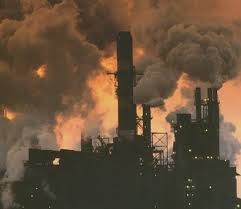 Clean Air Act 1970
6 pollutants that significantly threaten human well-being, ecosystems, and/or structures. 
Called criteria pollutants, each has specified allowable concentrations set by the EPA
Sulfur dioxide (SOx) 
Nitrogen oxides (NOx)
Carbon monoxide (CO)
Particulate Matter (PM)
Ozone (O3)
Lead  (Pb) 
Other:
Volatile Organic Compounds (VOCs) 
MercuryCarbon Dioxide
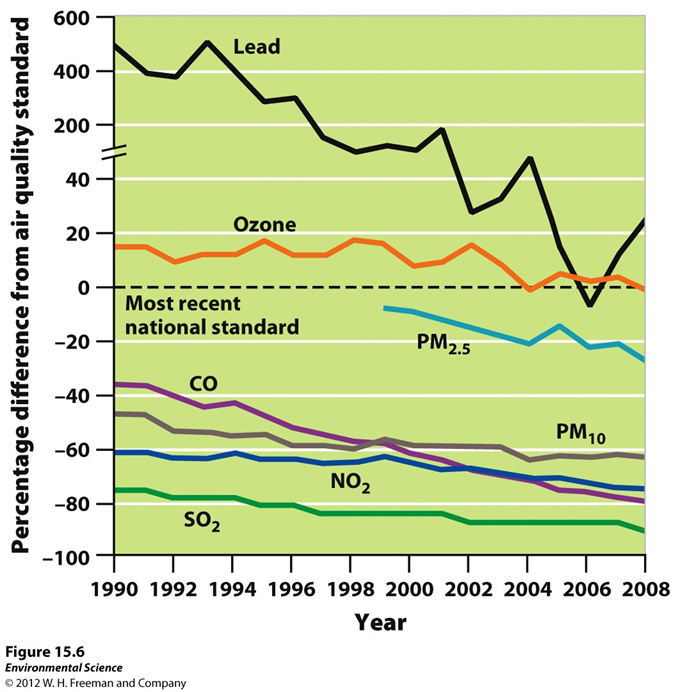 Sulfur Dioxide
Humans: combustion of fuels such as coal and oil.
Natural: Volcanic eruptions (large quantity), forest fires (small quantity) (about 30% of global emissions natural) 

Harms: Respiratory irritant, harms plant tissue, converts to sulfuric acid in atmosphere (acid rain, acid deposition)
Nitrogen Oxides
NO: colorless, odorless gas
NO2: pungent, red-brown gas

Transform between the 2 in the atmosphere (78% nitrogen gas) 

Humans: Cars and fossil fuel combustion
Natural: forest fires, lightning, microbe action in soil (About 44% global emissions natural) 

Harms: forms ozone and photochemical smog
Carbon Oxides
Carbon monoxide (CO)  is one of the 6 criteria pollutants, carbon dioxide has been proposed to be labeled as a pollutant in the Clean Air Act. In 2009 it was ruled that it would be considered “at some point in the future” 

CO- colorless, odorless gas formed during incomplete combustion of most matter. Car exhaust. Harmful indoor if poor ventilation when cooking with charcoal, manure, or kerosene. 

CO2- colorless, odorless gas formed during the complete combustion of most matter. Absorbed by plants during photosynthesis, released during respiration.
Particulate Matter (PM)
Solid or liquid particles suspended in air. 
Human: from combustion of wood, animal manure, biofuels, coal, oil, and gas. Diesel gives off more than gas. Comes from road dust and rock crushing.  

Nature: Volcanoes, forest fires, dust storms

PM10 and PM2.5 can cause severe damage to the respiratory system because they are not filtered by nose

PM scatters and absorbs sunlight. 1816 year without a summer. Causes reduced visibility.
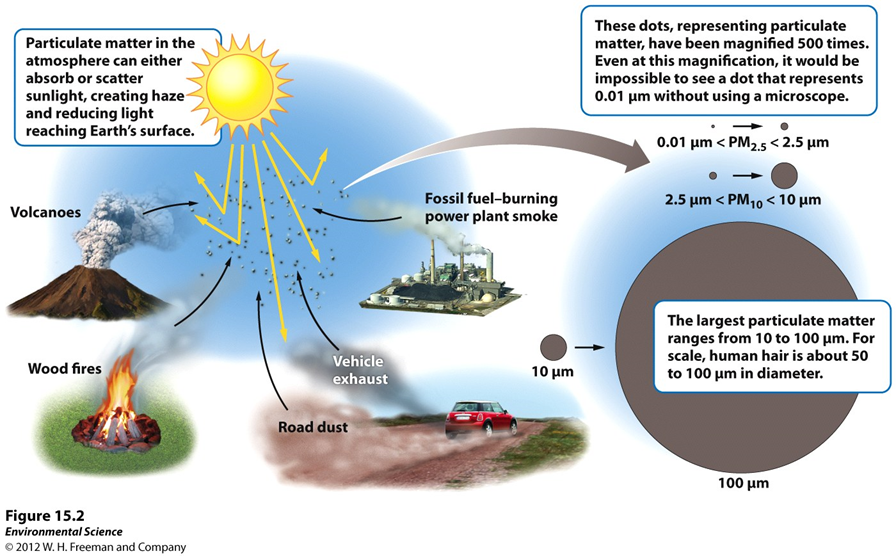 Photochemical Oxidants
Oxides are reactive compounds that remove electrons from other substances. 

Photochemical oxidants are formed from sunlight acting on nitrogen oxides and sulfur dioxide. There are many types, main focus is ozone (O3). Can be harmful to respiratory tract and tourism. 

Enhances the formation of smog. 
Photochemical- dominated by ozone called, Los Angeles-type smog, brown smog
Sulfurous- sulfur dioxide and sulfate compounds called London-type smog, gray smog.
Lead
Trace metal that occurs naturally in rocks and soil. It’s in small concentrations in oil and coal. 

Formerly it was added to gasoline to improve performance. In U.S. phased out as an additive between 1975-1976. Since then concentration in air has decreased.

Lead-based paint is a problem in old buildings. Paint chips can be toxic to the central nervous system.
Volatile Organic Compounds (VOCs)
Organic compounds that become vapors at typical atmospheric temperatures.

Many are hydrocarbons (carbon-hydrogen bonds); gas, lighter fluid, dry cleaning fluid, oil-based paints, and perfumes. Usually have a strong aroma. 

*Play an important role in the formation of ozone.

Not necessarily dangerous, released by conifer trees. Ethylene, terpenes (fragrant smell of conifers and citrus). (VOCs are 89% natural emissions)  
Not considered criteria, but lead to the formation of photochemical oxidants so they have the potential to be harmful.
Primary and Secondary Pollutants
Primary- direct from smokestack, exhaust pipe, or natural emission source. CO, CO2, SO2, NOx, most particulate matter, many VOCs

Secondary- primary that underwent transformation in the presence of sunlight, water, oxygen, or other compounds. Occurs faster during the day and in wet environments. Example= Ozone (NOx and VOCs in sunlight), sulfates, nitrates.
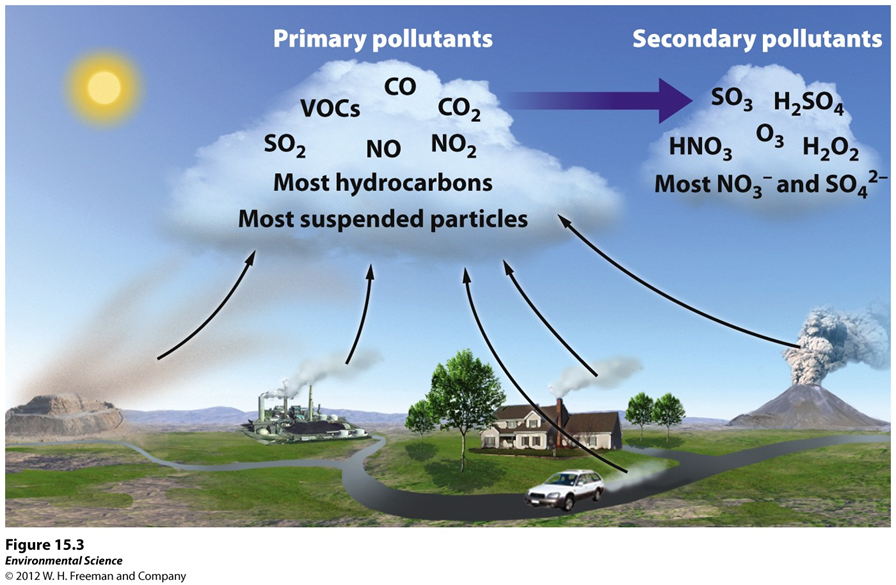